Souhrn novinek z ASH 2020®
Vybraná sdělení ze sekce idiopatické trombocytopenické purpury
MUDr. Eva Konířová
Výsledky klinických studií s novými léky (rilzabrutinib, sutimlimab)

Dlouhodobá data u fostamatinibu

Představení studie ADVANCE s efgartigimodem

QoL u pacientů s ITP
Studie s rilzabrutinibem
Rilzabrutinib = perorální inhibitor Brutonovy tyrosinkinázy

Pacienti s relabující/refrakterní ITP, primární i sekundární

Anamnesticky odpověď na alespoň jednu předchozí linii terapie

Vyčerpané schválené terapeutické možnosti

Vstupní počet trombocytů ≥ 2 x 109/l a < 30 x 109/l 

Povolená souběžná terapie kortikosteroidy a/nebo agonisty TPO-R ve stabilní dávce
Kuter et al. ASH 2020®
Design studie
Fáze I/II: eskalace dávky (24 týdnů), n = 53

200 a 400 mg 1x denně, 300 a 400 mg 2x denně 

Primární endpoint: 2 a více následujících týdnů
    s trombocyty ≥ 50 x 109/l bez rescue medikace

Identifikována minimální efektivní dávka 400 mg 2x denně 

Pokud trombocyty ≥ 50 x 109/l po ≥ 50 % z posledních 8 týdnů → 

Long-term extension (LTE) fáze (rilzabr. 400 mg 2x denně), n = 13

Primární endpoint: bezpečnost
Kuter et al. ASH 2020®
Výsledky
Pacienti na dávce 400 mg 2x denně (n = 38)

Výrazně předléčená populace:

Medián trvání ITP 6 let

Medián předchozích linií terapie 6

Po splenektomii 24 % 

LTE pacienti – kratší medián trvání ITP – 3,8 let
Kuter et al. ASH 2020®
Výsledky
42 % pacientů při terapii rilzabrutinibem 400 mg 2x denně (minimální účinná dávka) dosáhlo odpovědi 

Odpověď bez ohledu na předchozí splenektomii (33 %)

Odpověď bez ohledu na odpověď / bez odpovědi na předchozí terapii 
Odpověď u 43 % pacientů, kteří neodpověděli na TPO-RA 

Trvalá odpověď u většiny pacientů s odpovědí (LTE fáze)
97 % týdnů s trombocyty ≥ 30 x 109/l
89 % týdnů s trombocyty ≥ 50 x 109/l

Léčba byla dobře tolerována, AE pouze gr. 1 / 2 v souvislosti s terapií (a v LTE fázi celkem pouze 2)
Kuter et al. ASH 2020®
Studie se sutimlimabem
Sutimlimab = inhibice C1 klasické cesty komplementu

Pacienti s chronickou, multirefrakterní ITP / bez odpovědi ≥ 2 linie 

Vstupní počet trombocytů ≤ 30 x 109/l 

Povolena stabilní dávka konkomitantní terapie

Fáze A (nasycovací dávka následovaná i. v. infuzí 2x týdně), n = 12

Aktuálně pokračuje fáze B
Broome et al. ASH 2020®
Výsledky
Multirefrakterní ITP

Medián předchozích linií terapie bez adekvátní odpovědi 6,5

33 % po splenektomii, 67 % po rituximabu a 75 % po TPO-RA

33,3 % pacientů dosáhlo stabilní odpovědi (trombocyty ≥ 50 x 109/l
    v ≥ 70 % vizit v týdnu 5–21)

41,7 % pacientů dosáhlo trvalé odpovědi (trombocyty ≥ 50 x 109/l
    v ≥ 50% vizit v týdnu 5–21)

Všichni pacienti s trvalou odpovědí neměli odpověď na TPO-RA
Broome et al. ASH 2020®
Dlouhodobá bezpečnost fostamatinibu
Fostamatinib = SYK (spleen tyrosine kinase) inhibitor

Inhibice signální cesty vedoucí k fagocytóze trombocytů makrofágy

Poolovaná data z ITP a RA studií, > 3 500 pacientů
    (146 ITP, 3 437 RA)

Žádné nové bezpečnostní signály, ani kumulativní toxicita s délkou podávání – až 62 měsíců (5,2 let) u ITP a 81 měsíců (6,8 let) u RA

58 pacientů s ITP fostamatinib ≥ 1 rok

Výskyt nežádoucích účinků (průjem, hypertenze, elevace ALT, AST) klesal s délkou terapie
Tong et al. ASH 2020®
Studie s efgartigimodem
Efgartigimod = inhibitor neonatálního Fc receptoru (FcRn)

Blokuje recyklaci a zvyšuje clearance IgG („léková plazmaferéza“)

Výsledky studie fáze II

Prokázala dobrou toleranci a příznivý bezpečnostní profil

Efgartigimod vyvolal rychlé ↓ IgG  klinicky relevantní ↑ trombocytů

Efgartigimod vs. placebo:
Počet trombocytů ≥ 50 x 109/l alespoň 2x: 46 % vs. 25 % 
Počet trombocytů ≥ 50 x 109/l alespoň 10 dnů: 38 % vs. 0 %
Snížený podíl pacientů s krvácením
Newland et al. ASH 2020®
Studie s efgartigimodem fáze III (ADVANCE)
Efekt a bezpečnost i. v. efgartigimodu 10 mg/kg u dospělých pacientů s primární ITP

Randomizace 2 : 1 (efgartigimod : placebo)  24 týdnů terapie

Následně navazuje otevřená extenze (ADVANCE +) 

Vstupní kritéria: 
perzistentní / chronická ITP > 3 m
≥ 2 předchozí ITP terapie (nebo 1 předchozí a 1 souběžná)
odpověď na předchozí ITP terapii (kromě TPO-RA)
stabilní souběžná ITP terapie
trombocyty < 30 x 109/l
Newland et al. ASH 2020®
QoL – studie I-Wish
Dotazníková studie (12/2017–5/2018)

1 507 pacientů (medián věku 47 let, 65 % ženy) a 472 lékařů

Satisfakce s léčbou hodnocena dle odpovědí na specifické otázky / prohlášení na škále 1–7
Ghanima et al. ASH 2020®
Pozitivní vyjádření k terapeutickým modalitám
%
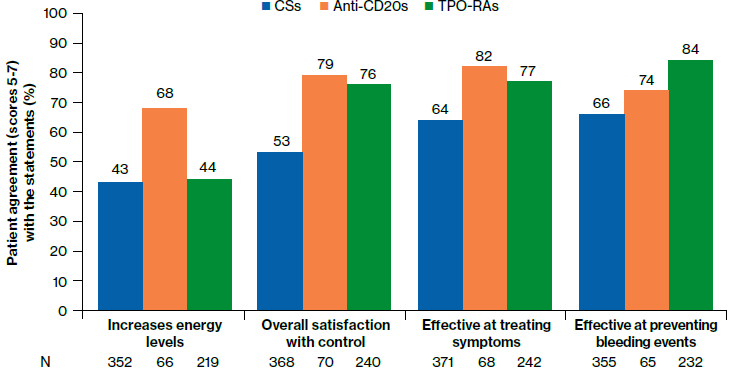 Více energie
Celková spokojenost
 s léčbou
Efektivita léčby symptomů
Efektivita prevence krvácení
Ghanima et al. ASH 2020®
Negativní vyjádření k terapeutickým modalitám
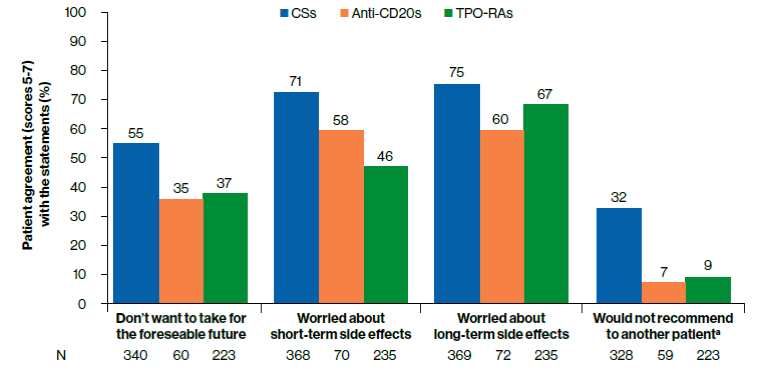 %
Nechtějí
 v budoucnu terapii užívat
Obávají se krátkodobých NÚ
Obávají se dlouhodobých NÚ
Nedoporučili by terapii dalším pacientům
Ghanima et al. ASH 2020®
Závěr
U řady nových léků efekt u multirefrakterních pacientů (vč. TPO-RA)

V současnosti nové léky k dispozici v rámci klinických studií

Výsledky studie I-Wish podporují současný trend co nejkratšího použití kortikosteroidů
Děkuji za pozornost